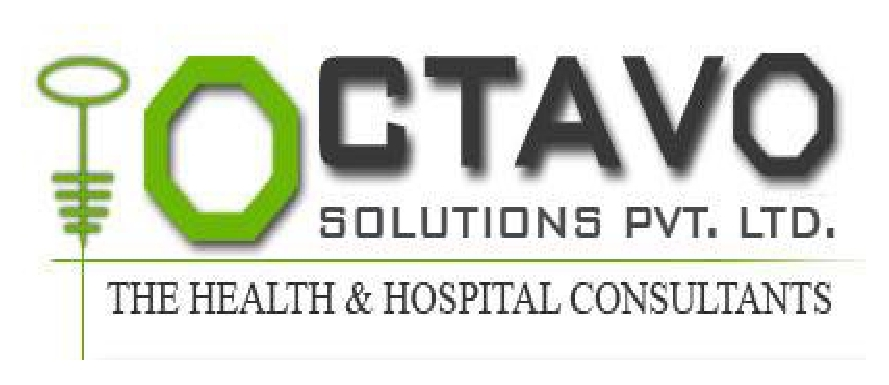 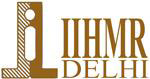 DISSERTATION TRAININGAT
MULTI SPECIALTY HOSPITAL IN GUARGON        DELHI,  NCR
   DISSERTATION REPORT 
          ON
“A Study on Gap Analysis of a Multi Specialty Hospital in Gurgaon”
PROJECT BY
Dr. Mohd. Sazid  Khan (PT)
                    student 
          IIHMR, NewDelhi
ORGANIZATION SUPERVISOR
       Dr. Bidhan Das
        Managing Director,
       Octavo Solutions Pvt Ltd.
     New Delhi
PROJECT SUPERVISOR
Prof. Pragya Tiwari Gupta
 Assistant  Professor  International Institute of Health Management Research (IIHMR)
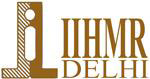 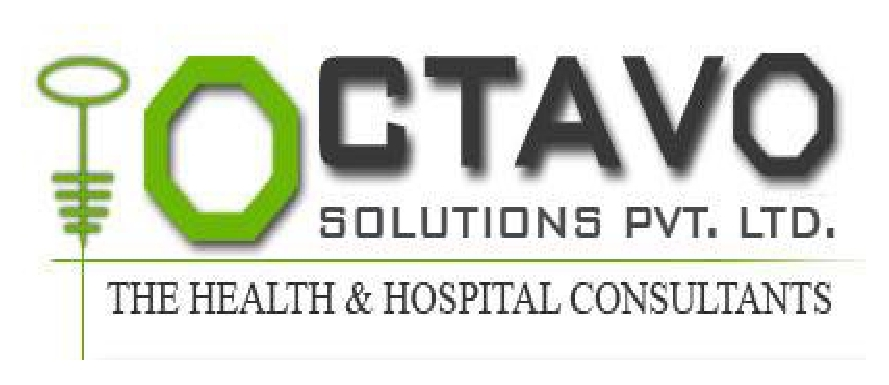 CONTENT
INTERNSHIP PROFILE 
DISSERTATION PROJECT- A STUDY ON GAP ANALYSIS OF A MULTI SPECIALTY HOSPITAL GURGAON 
INTRODUCTION  
OBJECTIVES 
METHODOLOGY 
STUDY FINDINGS AND ANALYSIS 
RECOMMENDATIONS 
CONCLUSION
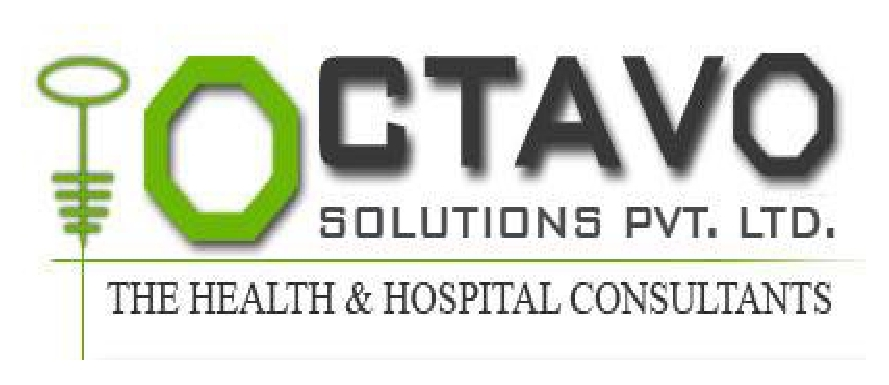 INTERNSHIP
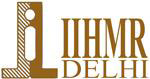 Internship at
Octavo Solutions Pvt. Ltd.
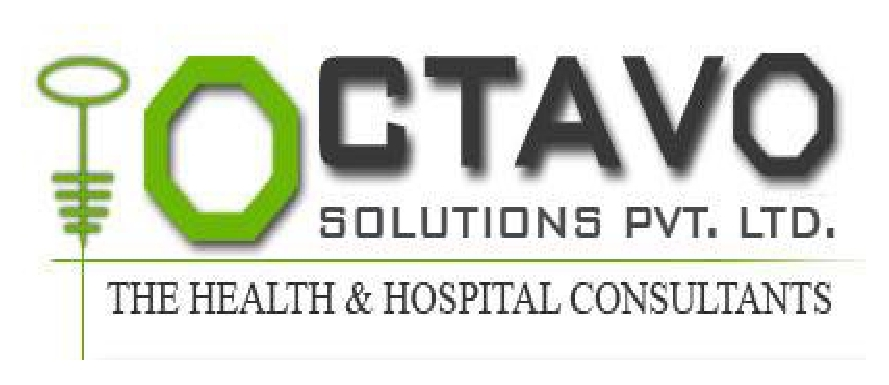 THE JOURNEY
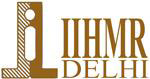 Every great journey starts with a single step. The same is true for 
Octavo Solutions Pvt. Limited. 

Started operations in April, 2007

Supported in its initiatives and efforts by experienced and reputed experts in field (like Architecture, Engineering, Public Health Experts, Bio-medical Engineering, Clinical Experts, Project Management, National and International Quality Gurus)
SE ASIA PARTNERS FOR
FIRST ORGANIZATION TO BE REGISTERED WITH NABET(QCI)
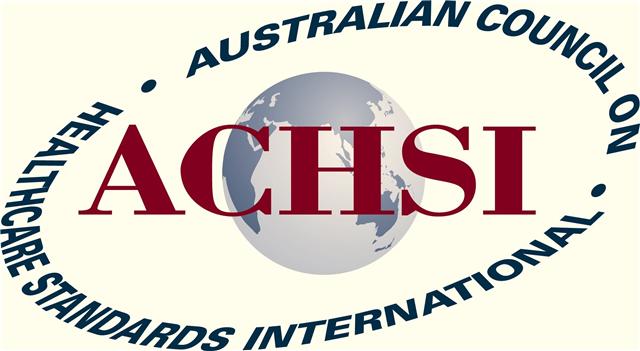 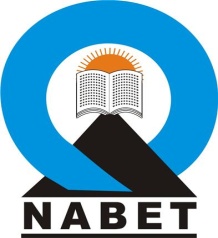 NABET
NATIONAL ACCREDITATION BOARD FOR EDUCATION & TRAINING (NABET)
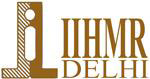 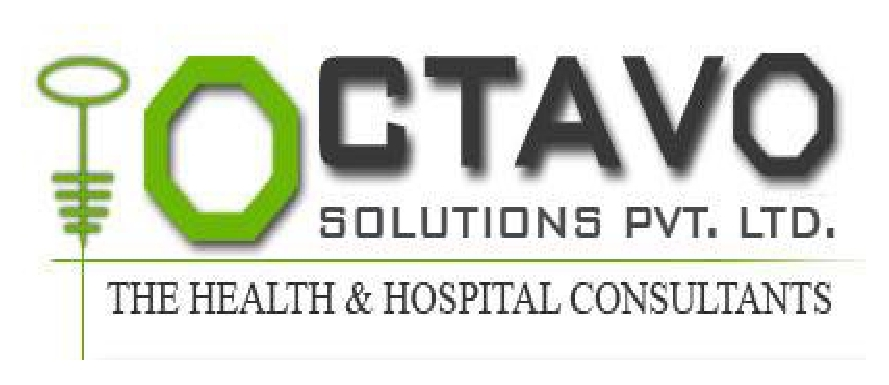 QUALITY & ACCREDITATION    OUR VISION
OUR MISSION
GUIDING PRINCIPLES
OUR OBJECTIVES
To become the Leader in Healthcare Consulting in India by providing value for money, effective, efficient solutions and hands on support.
Customized Approach

Quality is a core value

Partnership in the  journey to excellence

Trust and transparency

Timely, responsive, effective, efficient and value for money services

Endeavor to exceed expectations
Robust QMS and        CQI programs

Service users delight

Sense of pride among stakeholders
Our goal is to help build institutions that delight the customers and where providers enjoy to work
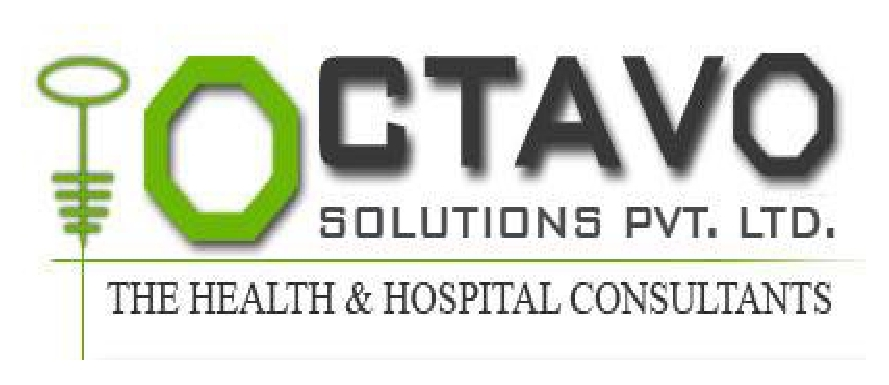 OUR SERVICES
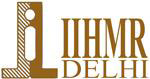 Project & Strategic Planning       Business Case Writing       Facility Plan Draft, Architect Briefs       Equipment Planning       Equipment Procurement
2. 	Quality Healthcare Certifications        Gap Analysis & Preparation for Accreditation       NABH Accreditation 
ISO 9001:2008 Certification
ACHS International Certification
Public & Rural Health      We take up advisory/ consulting role on boards of NGO/ Government/ PSU/                     Corporate for planning, implementing or monitoring of their projects .
Knowledge Management 	We collect, collate, analyze, store and share latest know how’s within domain         of healthcare sector
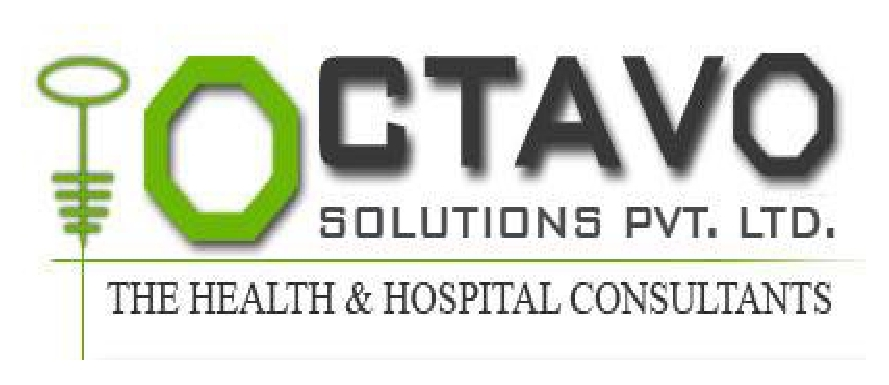 PROJECT TOPIC
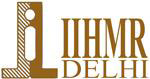 “A STUDY ON GAP ANALYSIS OF A MULTI SPECIALTY HOSPITAL GURGAON”
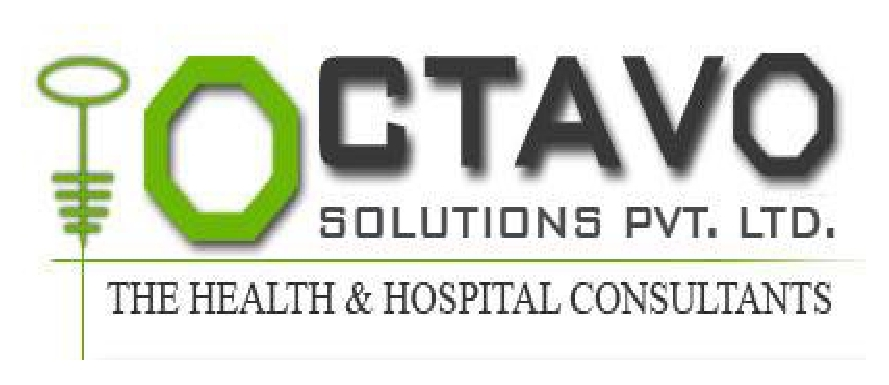 HOSPITAL PROFILE
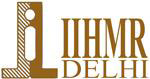 MULTI SPECIALTY HOSPITAL ,GURGAON IS A…….
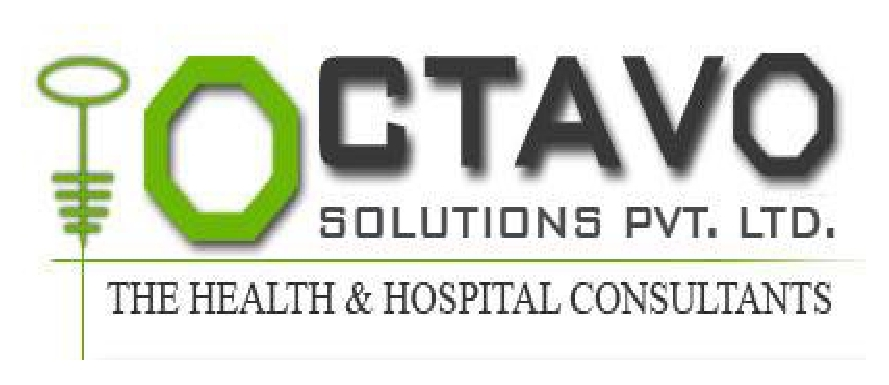 OBJECTIVES
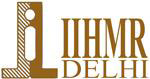 GENERAL OBJECTIVE 
To assess the gaps related to structure, processes of the multi speciality hospital in gurgaon and to see if outcomes are maintained 

SPECIFIC OBJECTIVES
To assess the existing service delivery status of the hospital. 
To identify the gaps as per NABH guideline
To give suggestions so as to meet the requirements
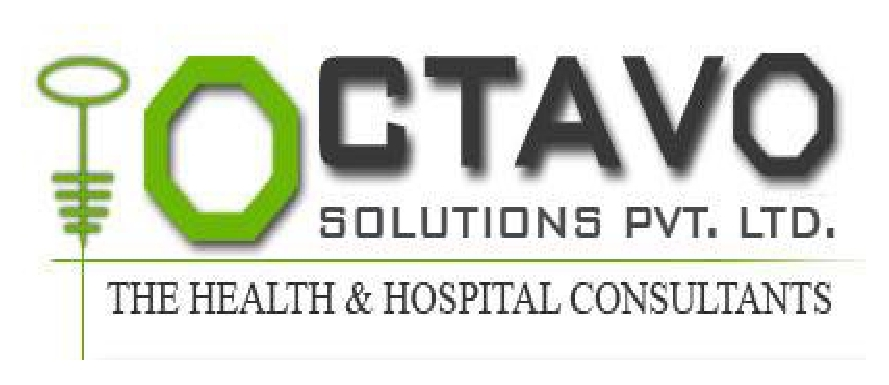 METHODOLOGY
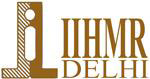 STUDY DESIGN: Descriptive study
STUDY AREA: Multi specialty hospital in Gurgaon
STUDY DURATION: Two month duration
STUDY TOOLS:
Discussions with head of the departments.
Checklists
Observation
NABH tool kit
STUDY DATA TYPE:
Primary data will be collected through direct observation and interview
Secondary data will be collected through SOPs(standard operating processors )
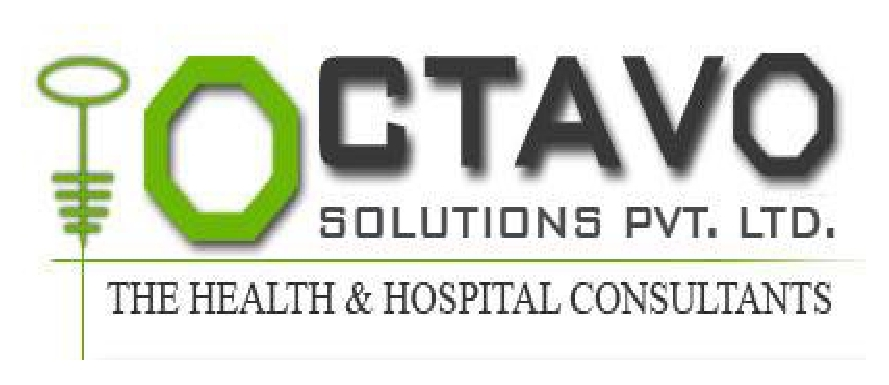 INTRODUCTION OF THE STUDY
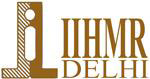 The Study is Gap Analysis which is the initial step in the review of the available service delivery system. It is an efficient base to implement a modern management system. It can be measured against set standards. It reveals the areas of improvement in the existing service system. 

 It investigates existing service facility against the benchmark of set standards.
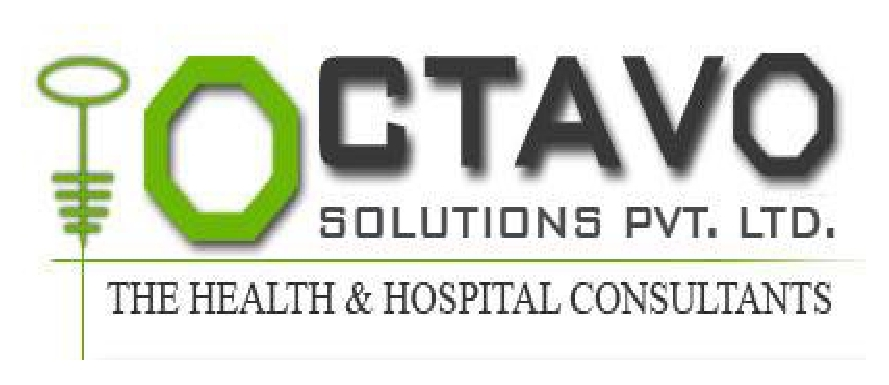 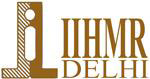 3. Structural Gaps includes measuring the safety parameters of Land, Building, Area, Equipments and Infrastructure of the hospital.
4. Process gap include procedure and policy of the individual department .
5. Out come gaps are indicate the utilization of  services in the hospital
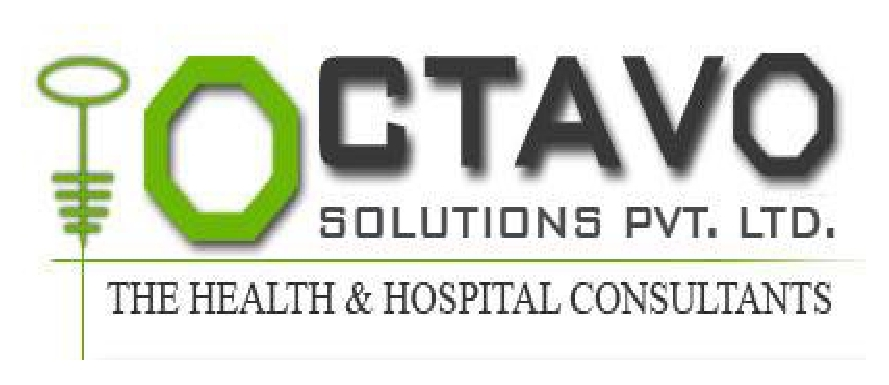 GAP ANALYSIS
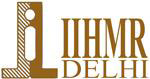 Structure Process and Outcome of the Hospital has been taken into account to measure the Gaps.
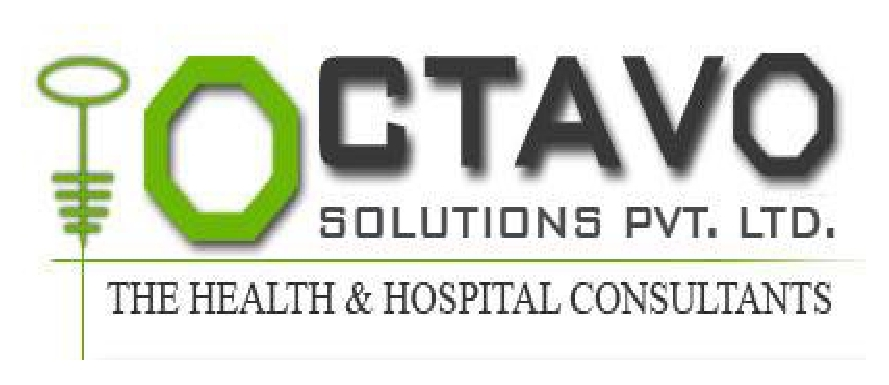 FRONT OFFICE
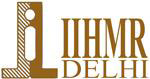 Identified Gaps
No signage indicating the number of facilities and Specialties
No citizen Charter.
No signage to show the directions to the facilities.
No layout or Floor Map present.
Insufficient fire extinguisher.
Patient's Rights and Responsibilities not displayed
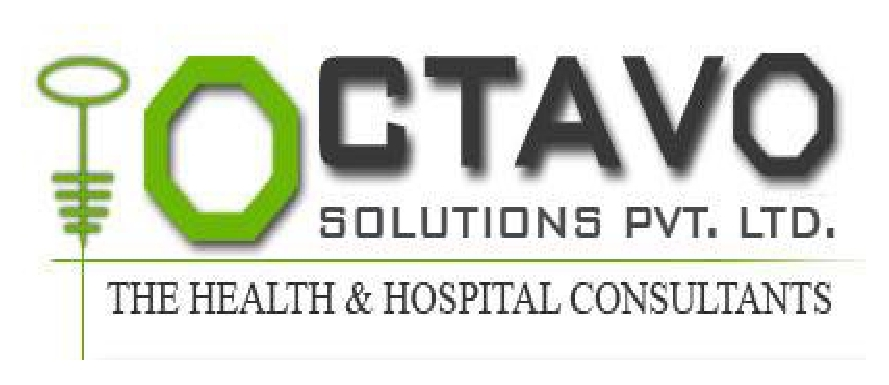 OPD
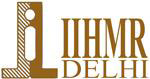 Identified Gaps
Bi-lingual signage and information not displayed in the lobby of the OPD
Circulation area for trolley and stretchers is not sufficient
Staff is not trained on admission, discharge and transfer policy of the HCO.
Staff are not uniformly aware of the scope of service of the hospital
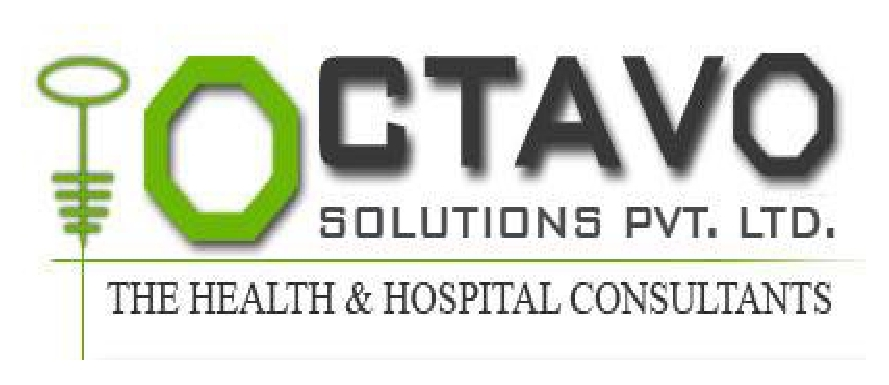 EMERGENCY (CASUALTY)
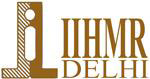 Identified Gaps
Clean utility room and dirty utility room absent. 
Medicine in the crash cart are not been checked daily by the nurse.
No Signs of Wet floors during Cleaning
Near expiry medicines are not been removed from the crash cart.
Staff is not trained in BLS and ACLS.
Staffs are not trained on transfer of patient policy
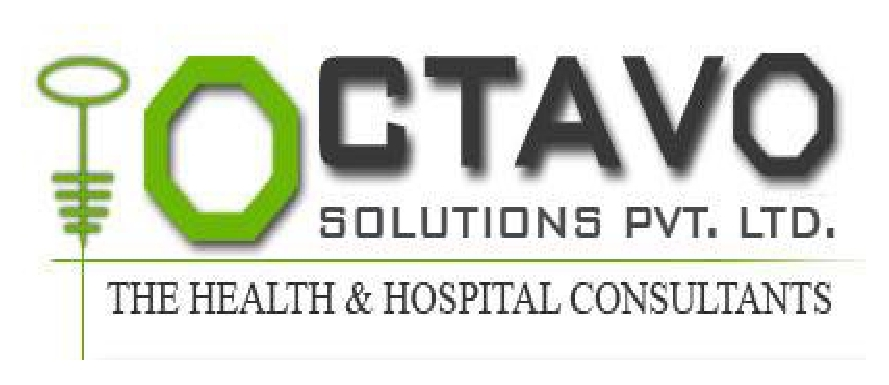 WARDS (IPD)
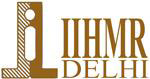 Identified Gaps
No signage to show the room number and other important signage also missing.
Drinking water facilities inadequate. 
No sluicing room, Janitors closet room, separate hand washing facility, pantry or store room and Suggestion/complain Box not placed. 
Cleanliness standards of wards not satisfactory. 
Patient ID bands are not used.
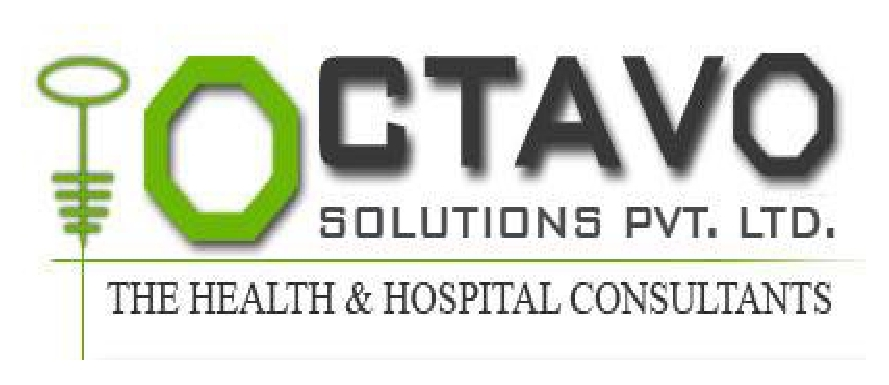 LABORATORY
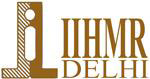 Identified Gaps
Separate Provision for hand washing is not present for the staff
Calibration of equipments not done.
IQAS & EQAS is not been done
Critical test results are not defined and displayed
The technicians are not using PPE like masks, gloves etc while performing any test.
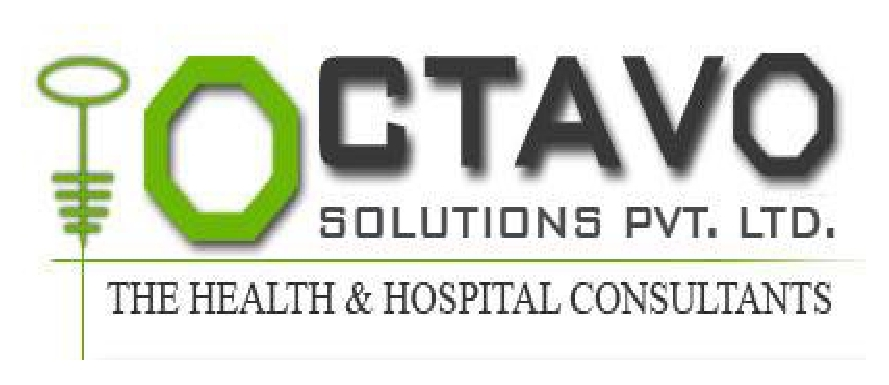 OPERATION THEATRE
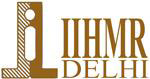 Identified Gaps
There is no proper zoning of operation theatre
No separate dirty utility room available because of which there is mixing of sterile and unsterile traffic flow.
HEPA filter is present in only 1 OT room.
 Staff is not trained on BMW rules
 OT utilization rates not monitored
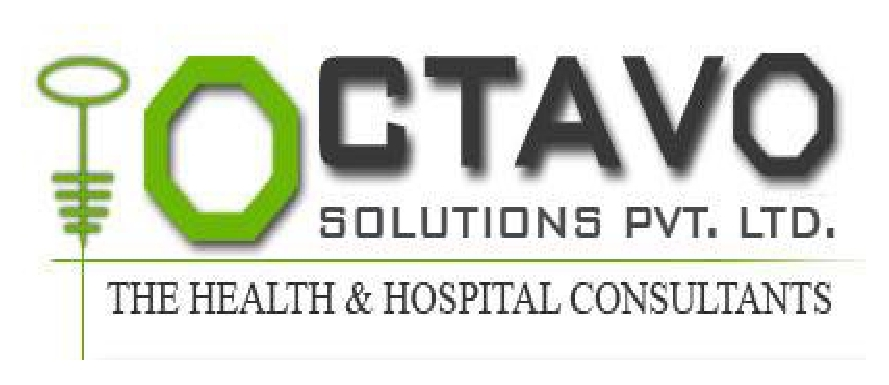 INTENSIVE CARE UNIT
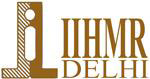 Identified Gaps
There was less space between two beds (normal around 7-8ft.)
No separate waiting area, dirty utility room, janitor’s room, sluices room. 
Nurse to patient ratio not maintained.
 Care plan and treatment orders are not uniformly signed, named, timed & dated by doctors.
No provision of hand washing for patient visitor and staff inside ICU
LASA Drugs categorization not done
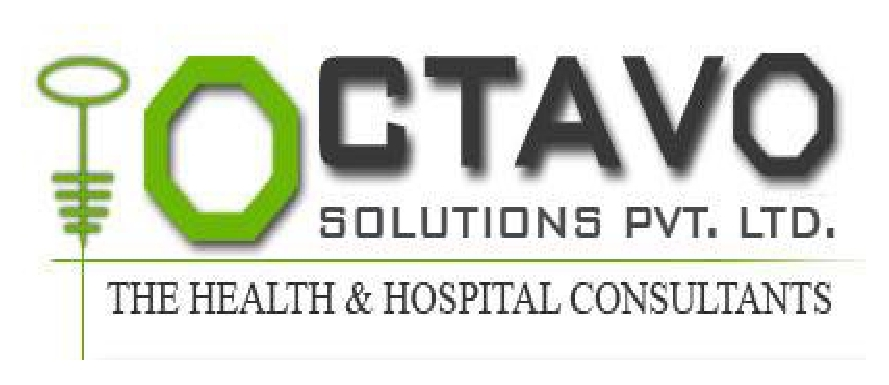 BLOOD BANK
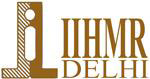 Identified Gaps
Fire exit & fire escape route were not displayed.
Spillage kit was not available.
Turnaround time for issue of blood and blood components are not defined and measured.
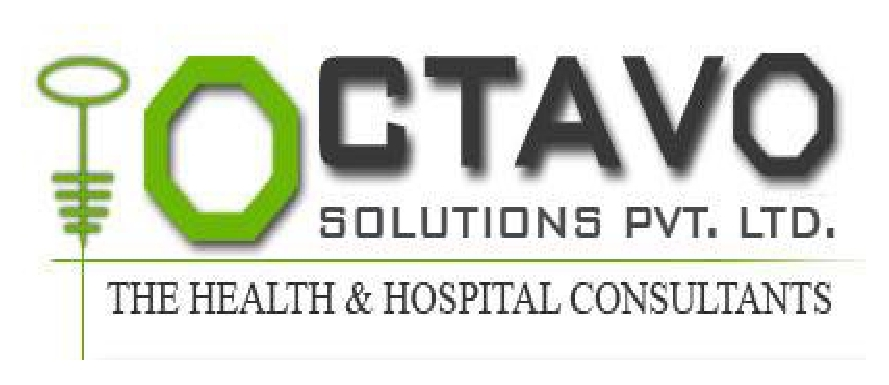 IMAGING AND RADIOLOGY
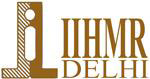 Identified Gaps
No change room for patients.
Signage’s for Patient protection not proper.
Colour Coded waste bags are not present.
Critical Test results  are not defined and displayed
IQAS & EQAS is not been carried out.
Quality indicators for the radiology department are not been captured
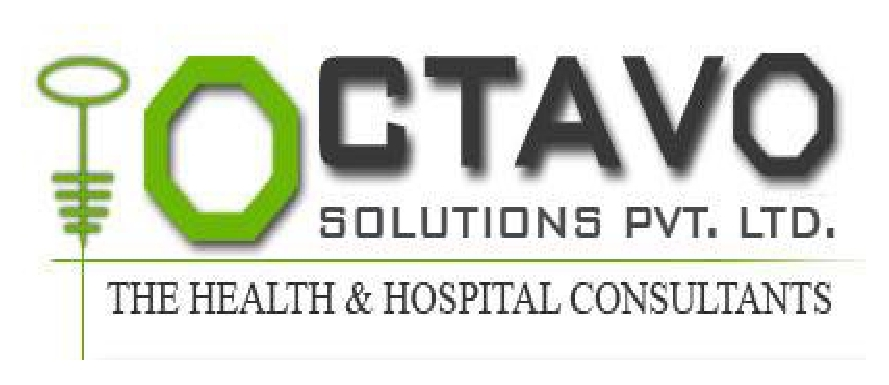 MEDICAL RECORD DEPARTMENT
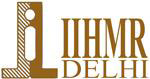 Identified Gaps
There is no deficiency checklist available in the medical records of the patients.
Lack of storage space and there is no security for medical records stored.
No documented SOP for the medical records department.
There is no any coding.
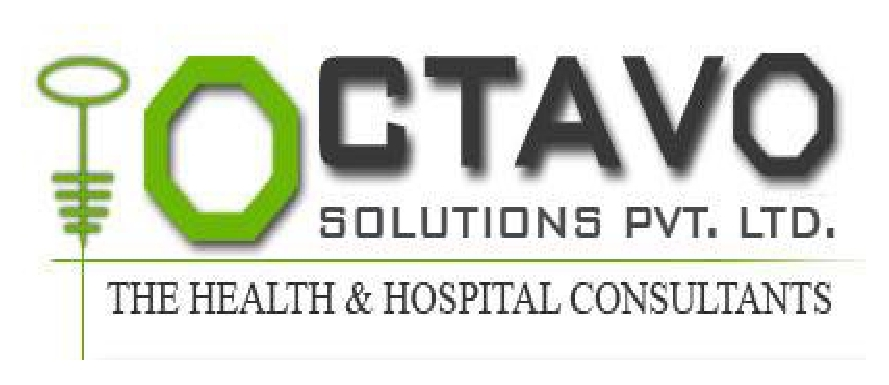 AMBULANCE
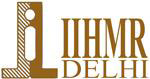 Identified Gaps
Checklist for essential equipments & drugs not available.
Staff (Ambulance driver, staff nurses) is not trained in BLS.
Monitoring of turnaround time for ambulance services not done.
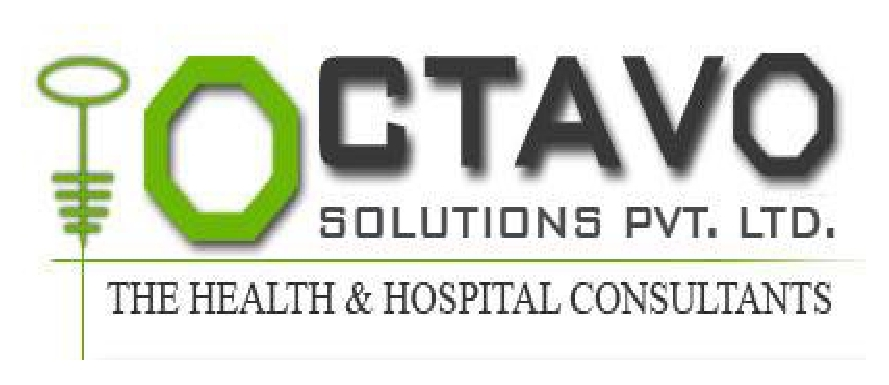 C.S.S.D (CENTRAL STERILE SUPPLY DEPARTMENT)
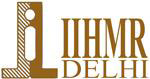 Identified Gaps
No zoning is present in TSSU
Absolutely nil compliance w.r.t safe practice in terms of manpower, equipment, space, sterility and policies.
There is no separate receiving area, packing, equipment and sterile store area
Drainage is not proper
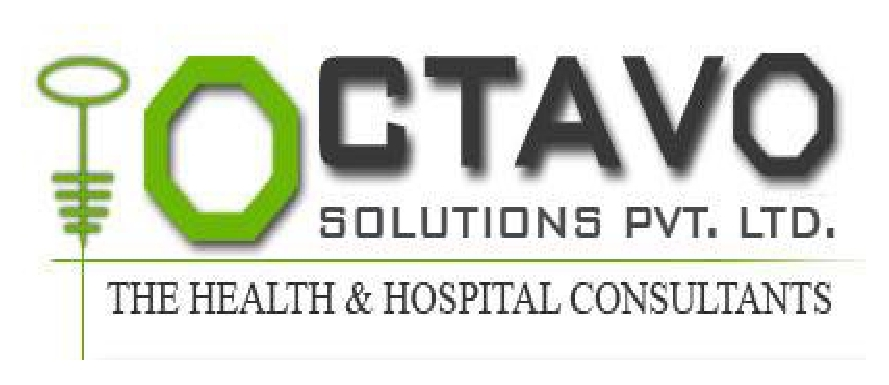 LABOUR ROOM
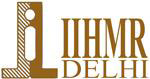 Identified Gaps
No elbow taps for wash basins in the labour room.
No designated washing area for instruments.
No signage is displayed for the scope of high risk obstetrics care
No implementation has done of SOP for the department
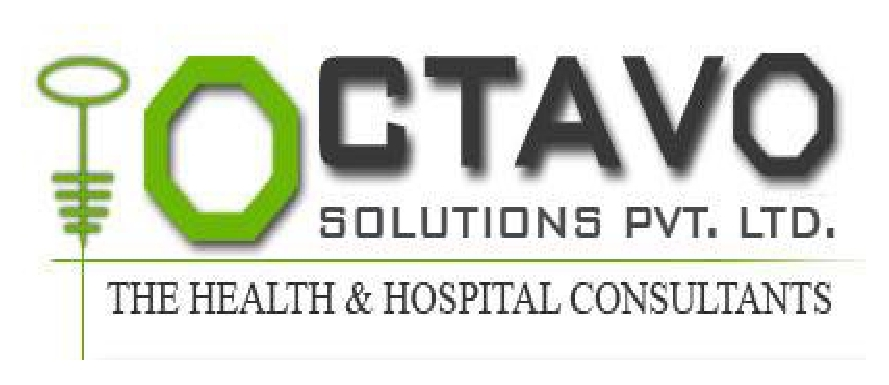 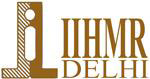 SCOPE OF IMPROVEMENT AND RECOMMENDATIONS
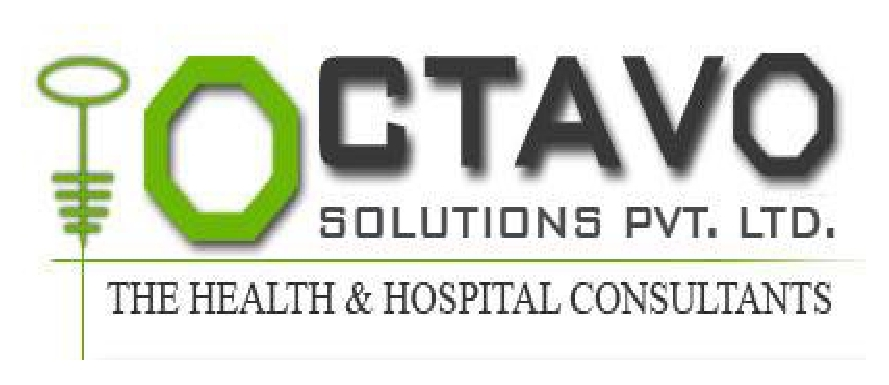 OPD BLOCK AND FRONT OFFICE
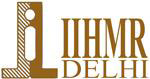 In OPD proper patient waiting and registration process needs to be established.
Placement of directional boards, fire extinguishers, fixture and electric fitting and placement of enough number of wheelchairs and trolley for patient convenience. 
Signage needs to be displayed and patient has to be facilitated by the hospital staff.
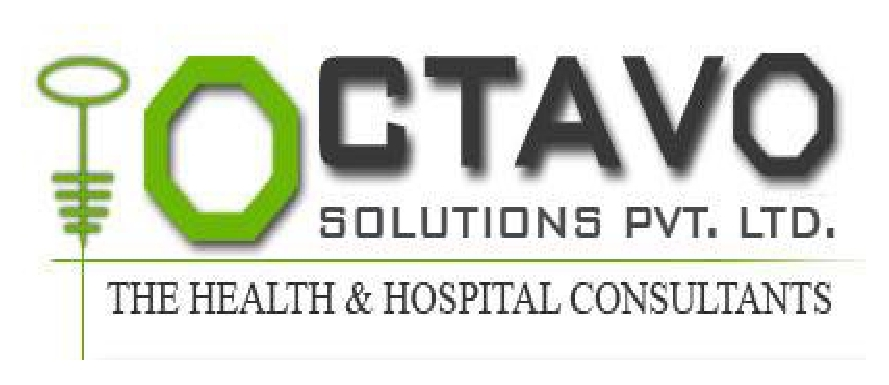 IPD
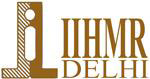 Establish fire exit plan on each floor. 
Place Signage for wet floor and directional board, room numbers. 
Develop waiting area for attendants having a call system.
Placement of hand grabs in toilets in view of vulnerable patients.
Modify the doors of toilets to open it from outside.
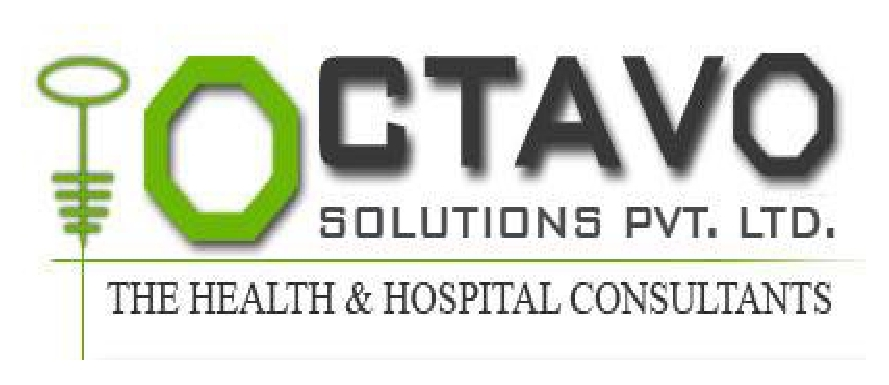 CENTRAL STERILE SUPPLY DEPARTMENT(CSSD)
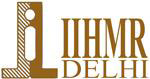 Current CSSD is not properly planned in the hospital. 
Hence a Central Sterile Supply Department with facility for un-sterile items receiving area, un-sterile items storage area, pack preparation area, washing area, sterilizing area, sterile packs storage area, trolley bay, issue window, staff change room.
CSSD store is required in view of infection control activities and streamline the sterilization process.
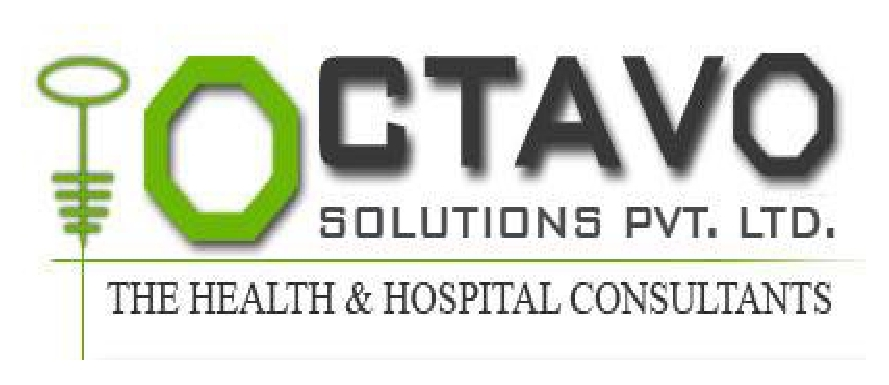 INTENSIVE CARE UNIT
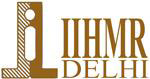 The present available Intensive Care Unit space is not adequate, it is not properly ventilated, aseptic conditions are lacking, there is no utility rooms, no hand washing and toilet facilities etc. there is a need to establish Critical Care Unit in new casualty as soon as possible. Staff has to be trained for BLS.
Proper documentation of manuals and policies needed. Noise level should be reduced by training staff.
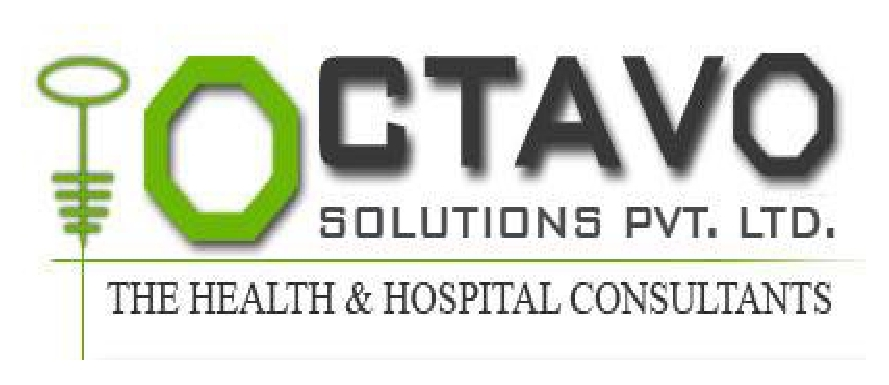 AMBULANCES
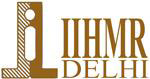 Ambulances need to be modified BLS and ACLS. Drivers to undergo training in BLS and ACLS
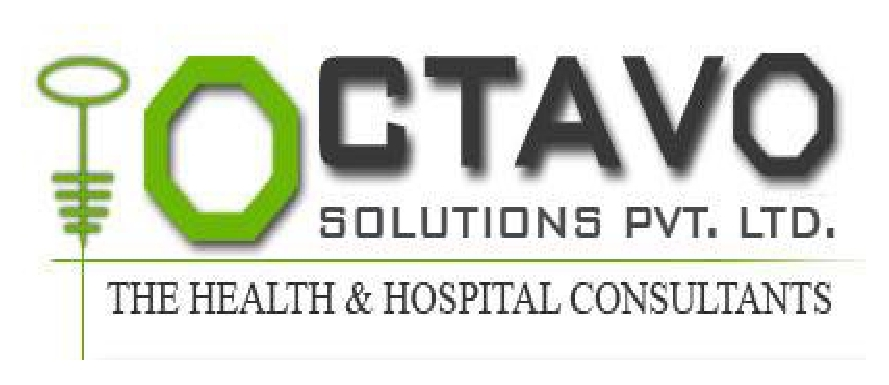 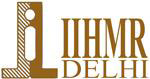 GRAPHICAL  PRESENTATION & INTER-PRETATION OF STANDARD
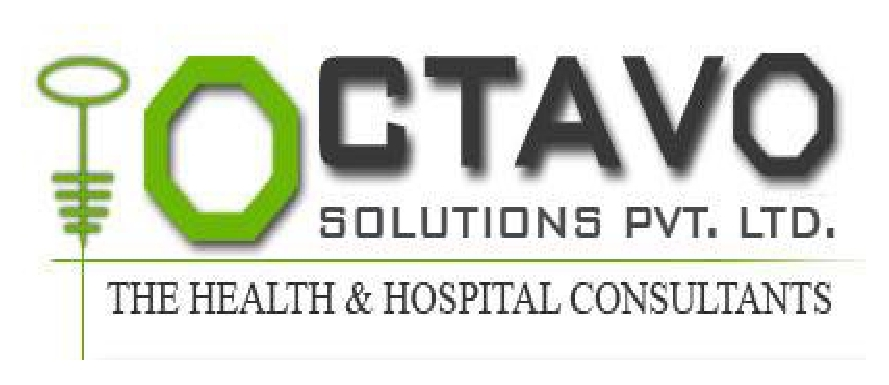 ACCESS, ASSESSMENT AND CONTINUITY OF CARE (AAC)
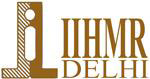 A score of 0, 5 or 10 is given against each objective element i.e Compliance to the requirement – 10, Partial compliance – 5, Non Compliance – 0  and Not applicable – NA.Scoring
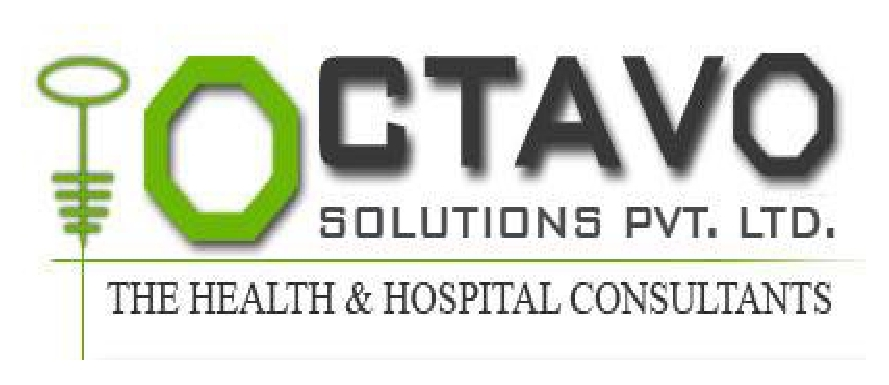 CARE OF PATIENTS (COP)
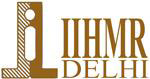 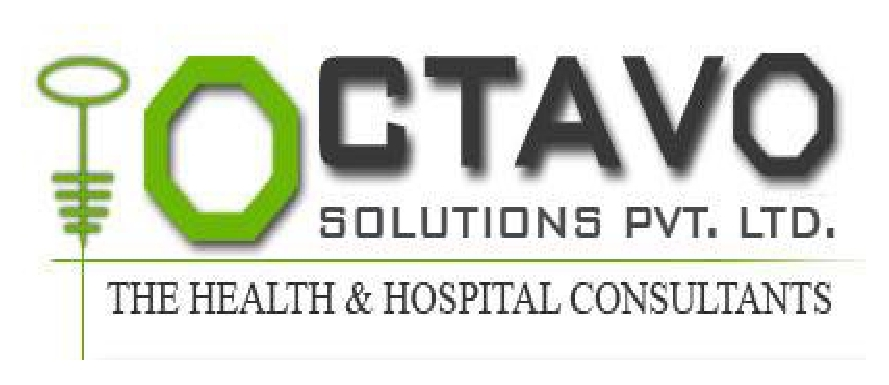 MANAGEMENT OF MEDICATION (MOM)
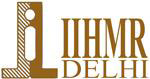 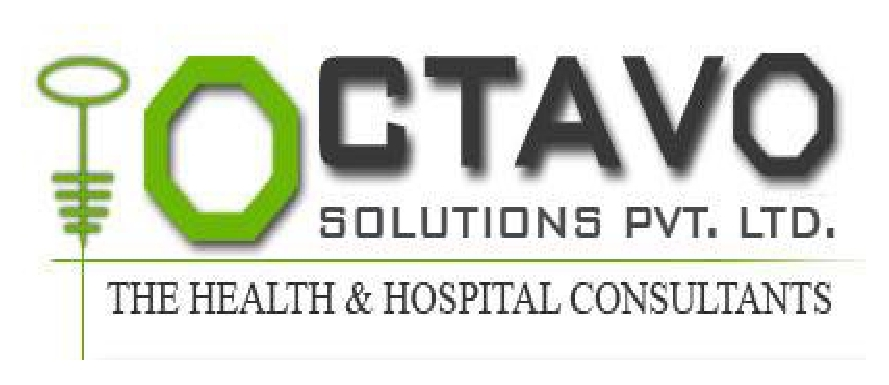 PATIENT RIGHTS AND EDUCATION (PRE)
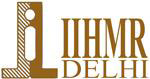 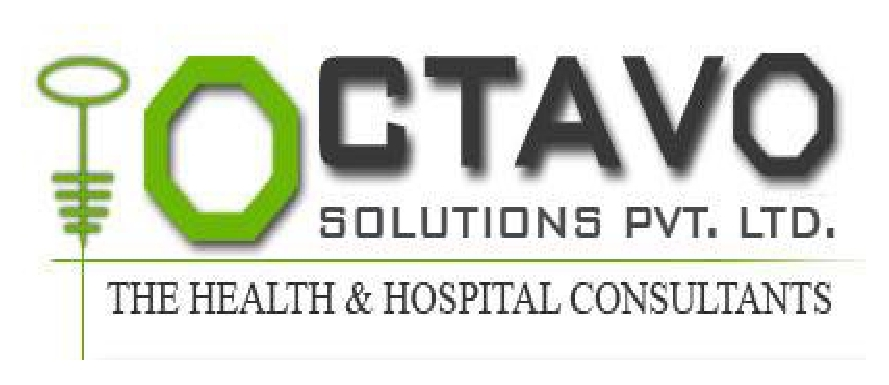 HOSPITAL INFECTION CONTROL (HIC)
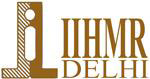 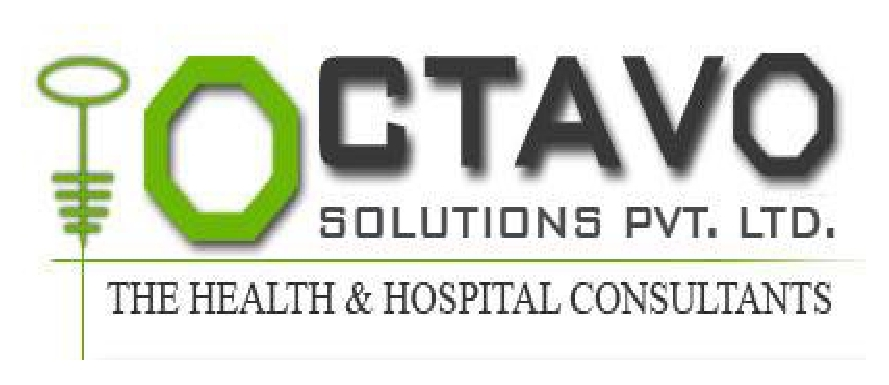 CONTINUOUS QUALITY IMPROVEMENT (CQI)
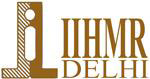 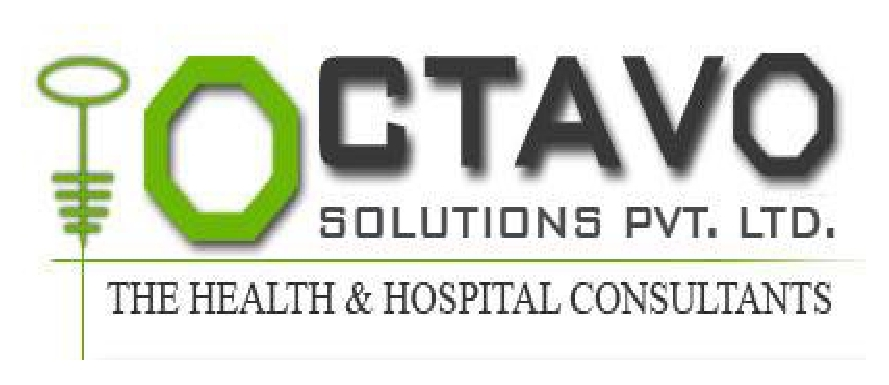 RESPONSIBILITIES OF MANAGEMENT (ROM)
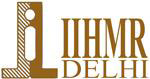 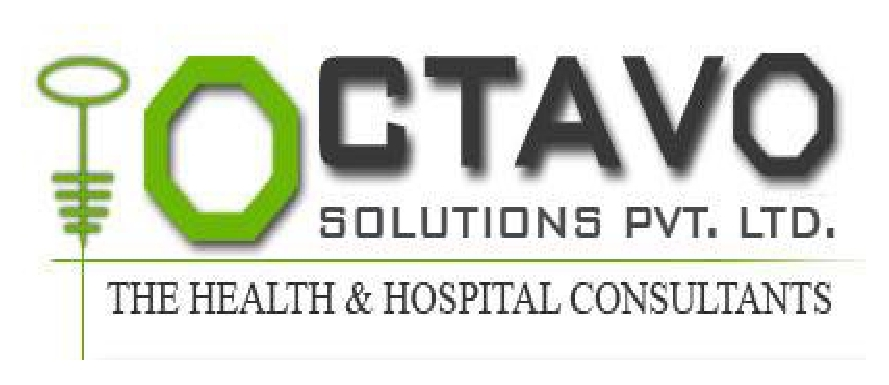 FACILITY MANAGEMENT AND SAFETY (FMS)
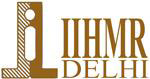 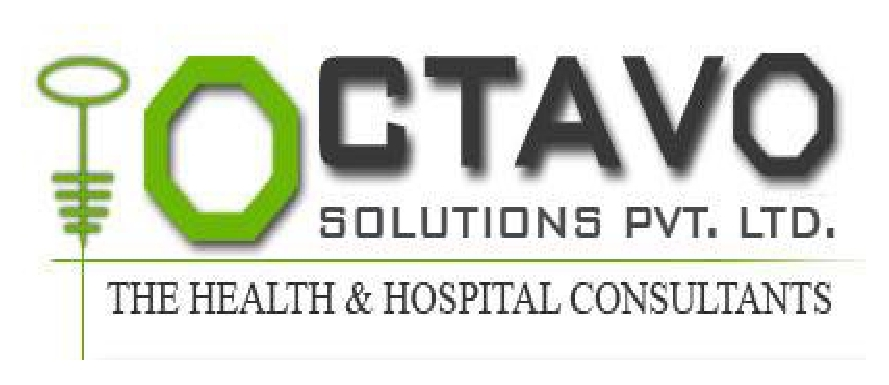 HUMAN RESOURCE MANAGEMENT (HRM)
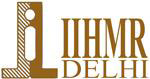 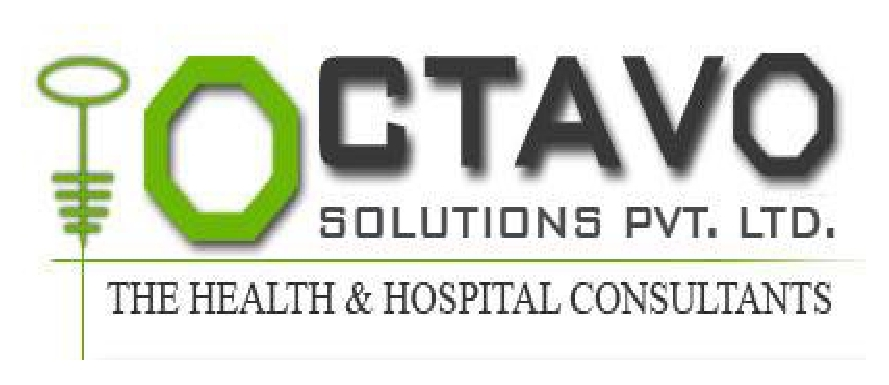 INFORMATION MANAGEMENT SYSTEM (IMS)
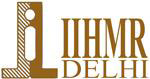 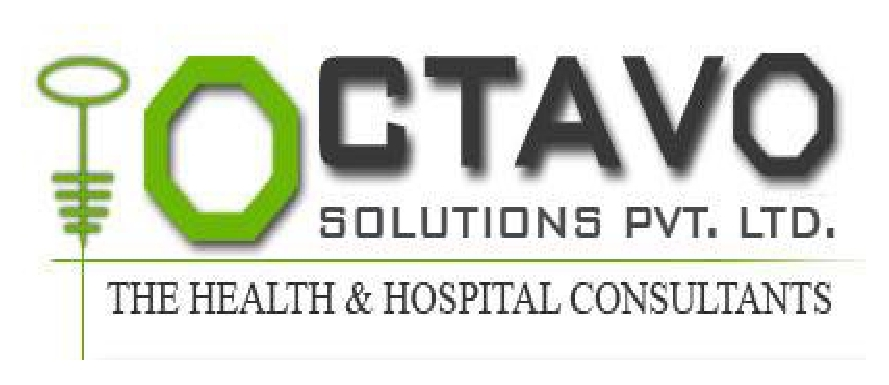 OVER ALL AVERAGE SCORE  OF CHAPTERS
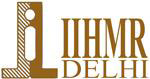 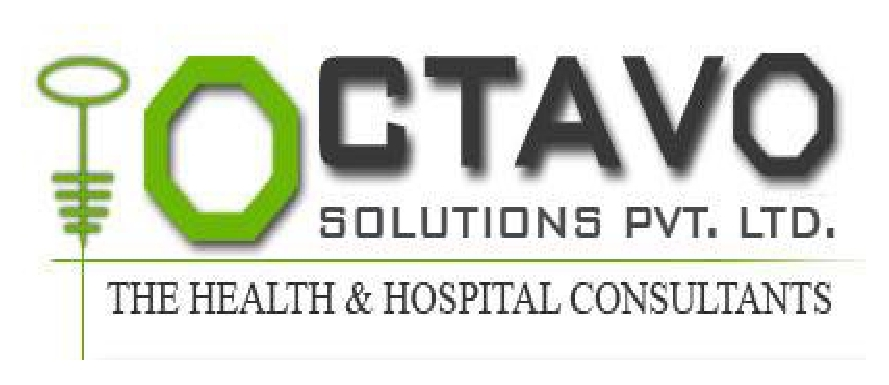 FINDINGS
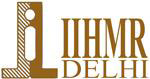 No standard is having more then two zeros
There is only one chapter i.e. CQI5 having average score less then 5.
There is no individual chapter having average score less then 6.
The fourth criteria we find that overall average of all the standards meets the criteria as it is greater than 6. 
With the above analysis it is clear that the hospital is partially fulfilling the pre-accreditation progressive level criteria.
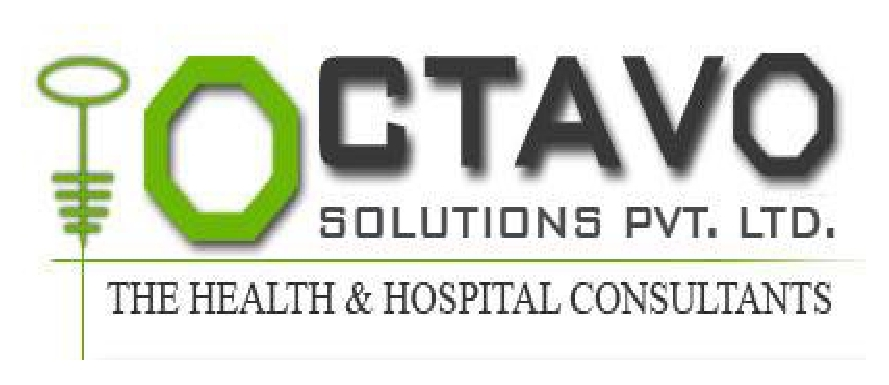 CONCLUSION
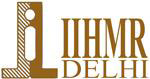 There are major gaps in the implementation part as the documentation work has been done up to some extent.
Hospital is presently prepared for pre assessment progressive level and requires great effort and focus on the weak points so as to cover the gaps and to be prepared for getting NABH accreditation.
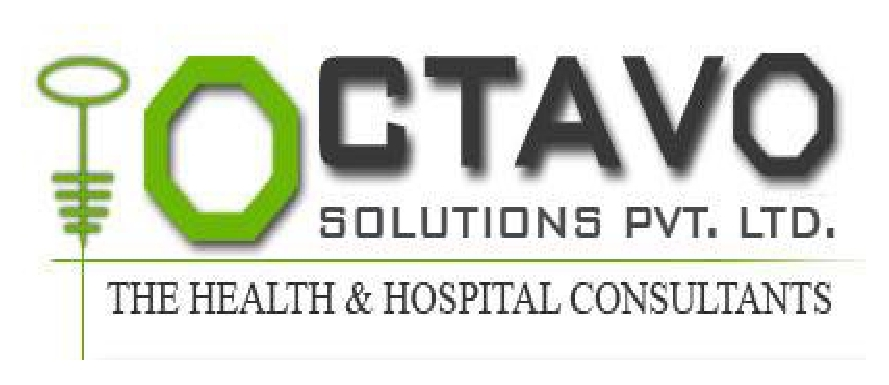 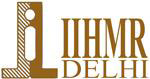 THANKS
IIHMR, NEW DELHI